ВСЕ РАБОТЫ ХОРОШИ,                              ВЫБИРАЙ НА ВКУС!
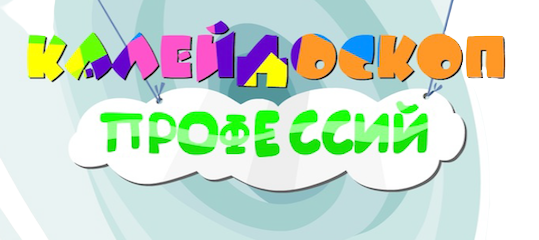 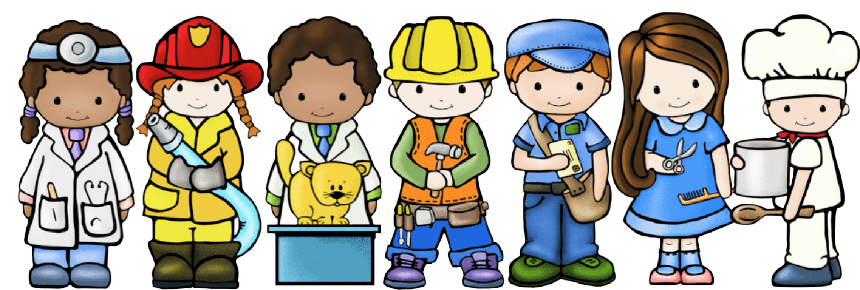 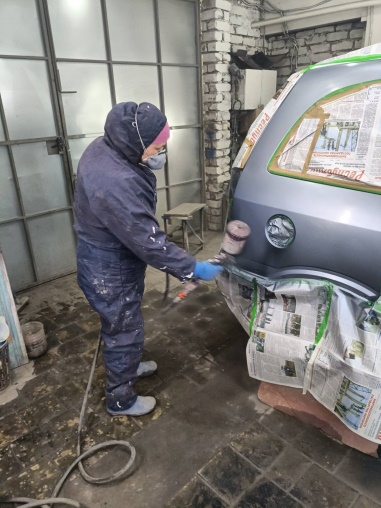 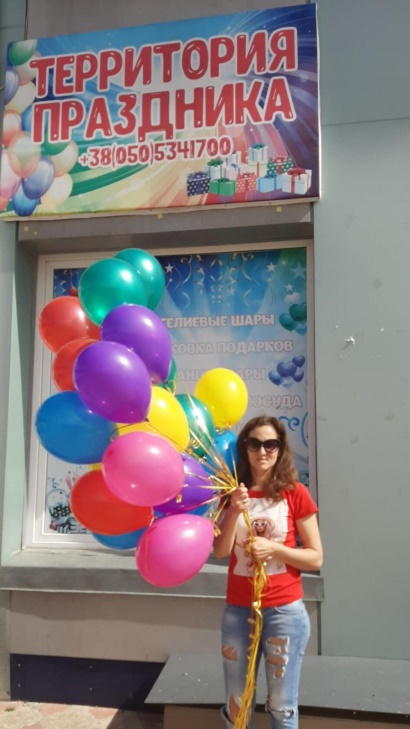 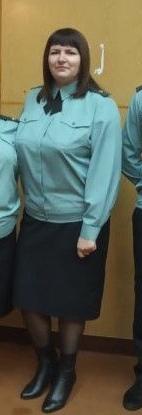 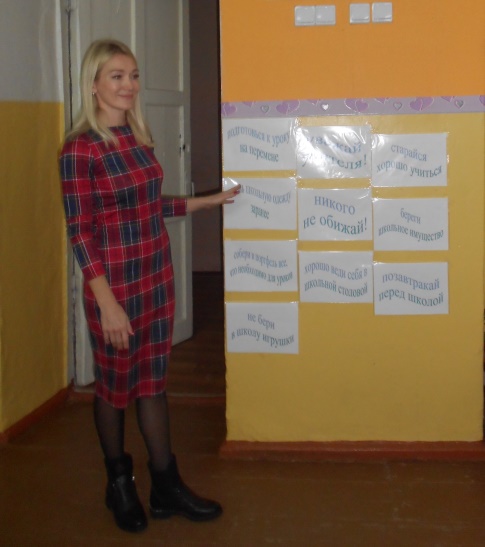 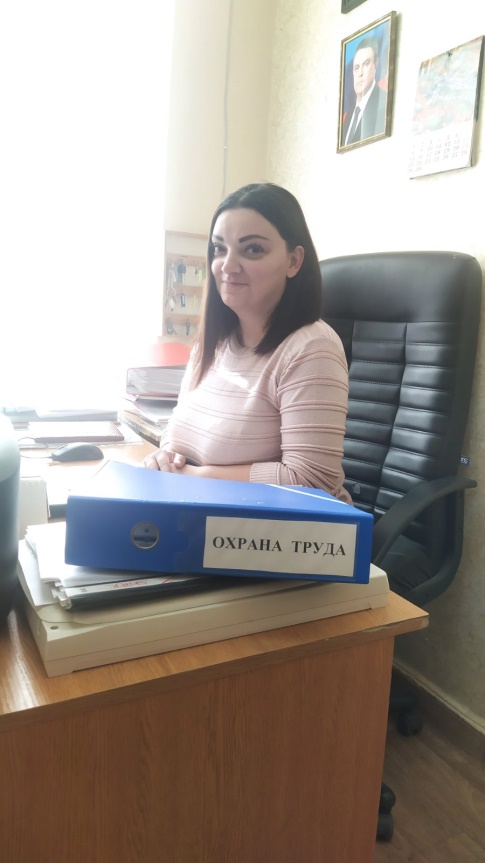 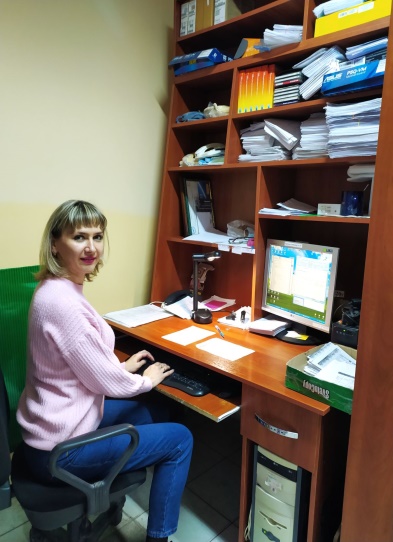 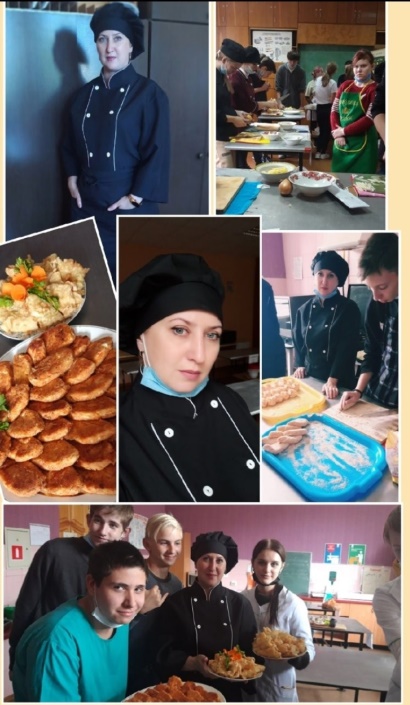 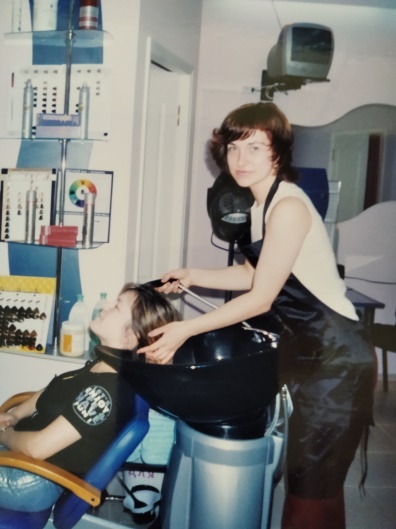 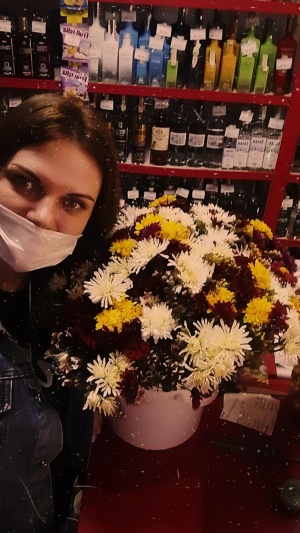 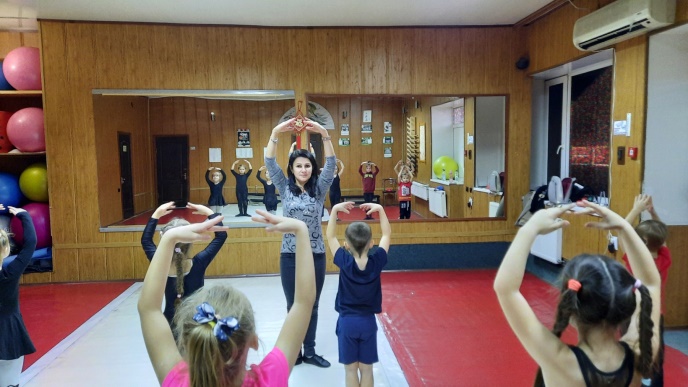 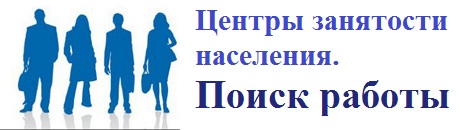 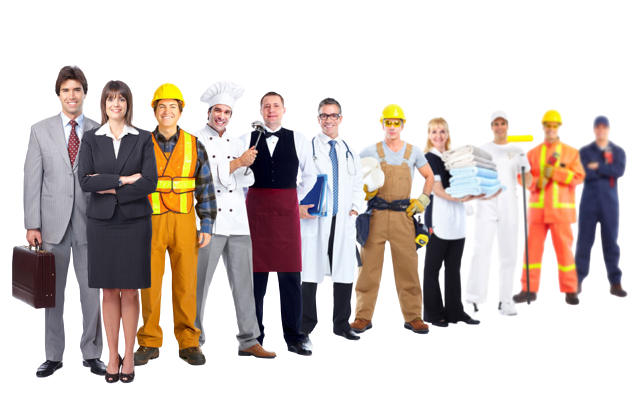 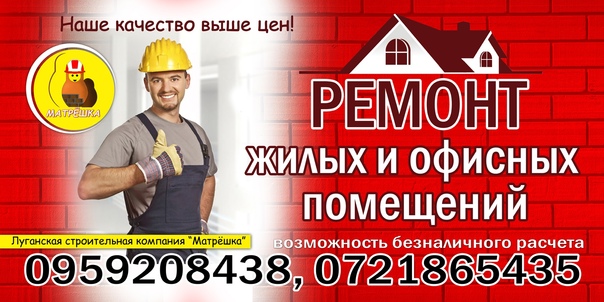 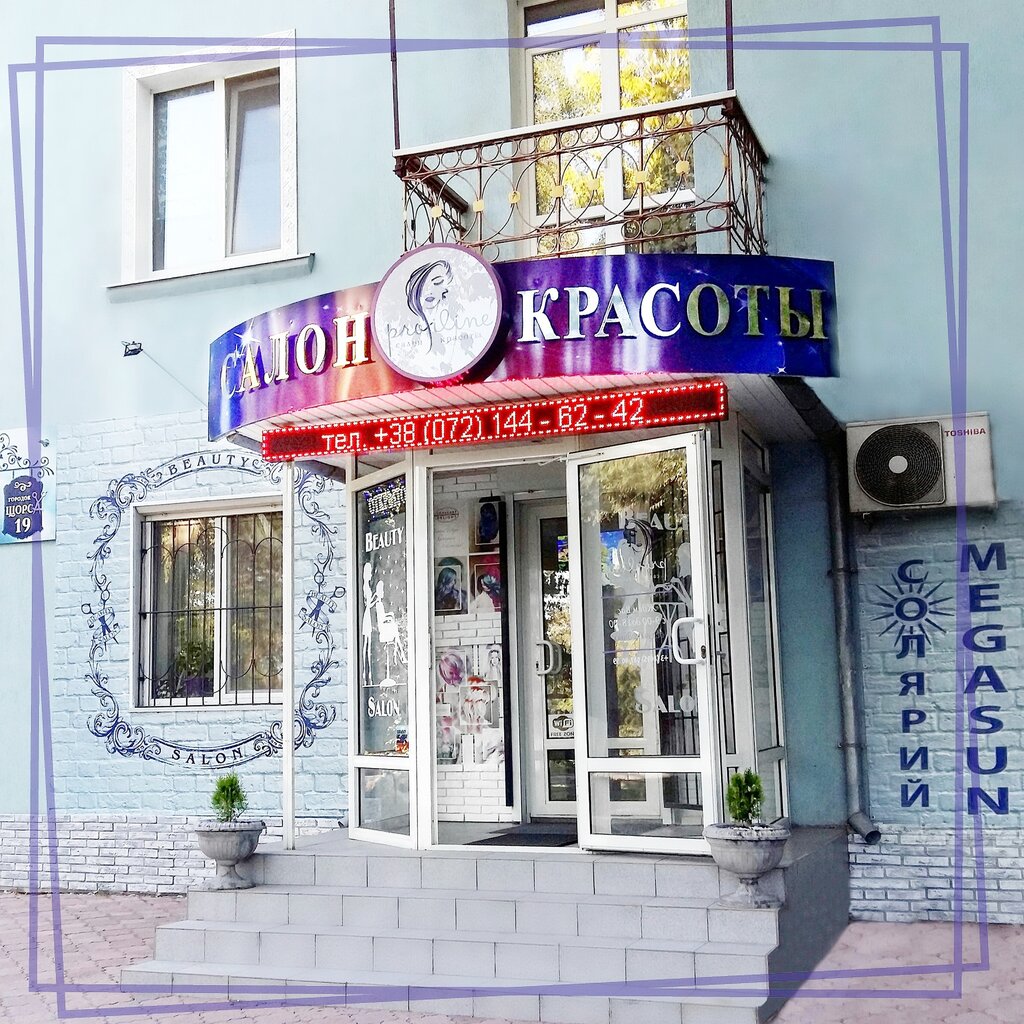 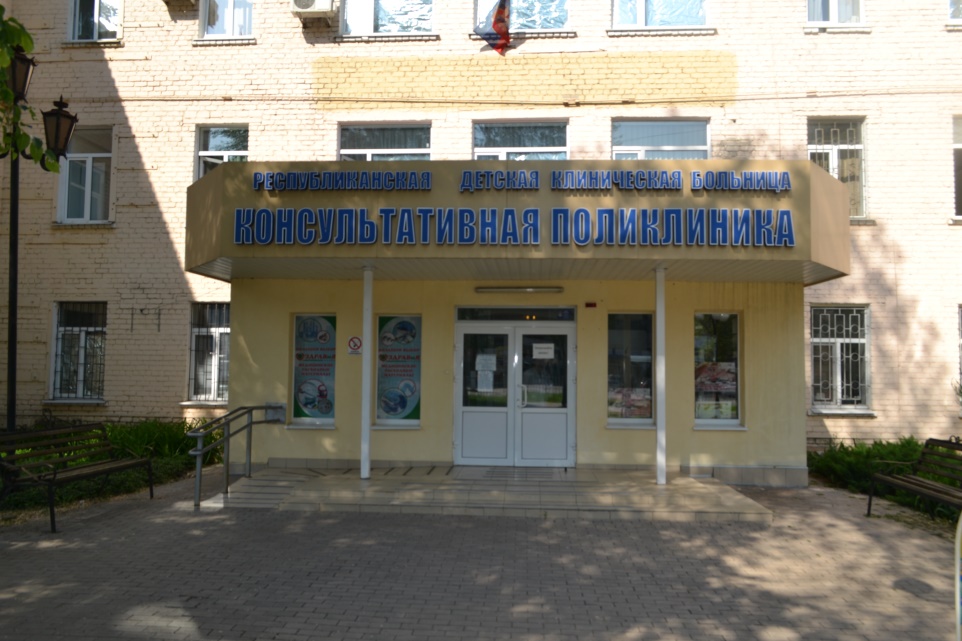 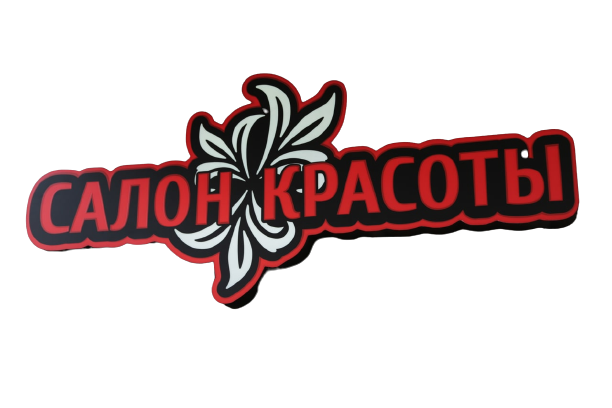 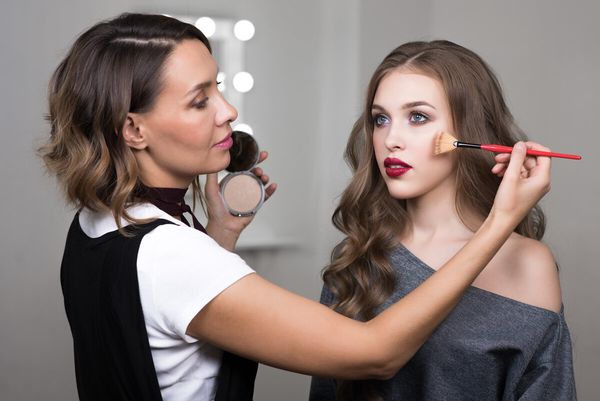 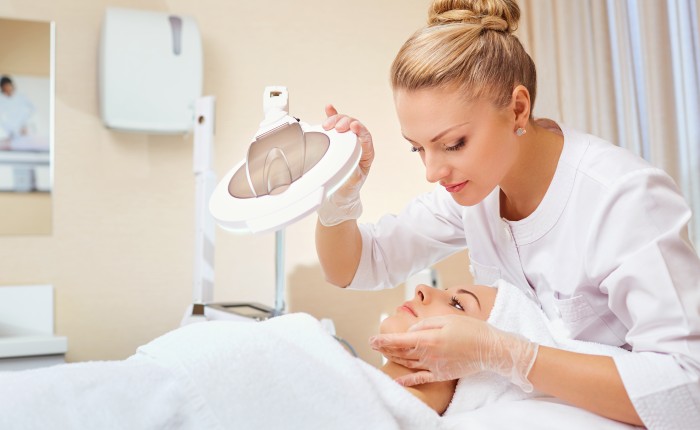 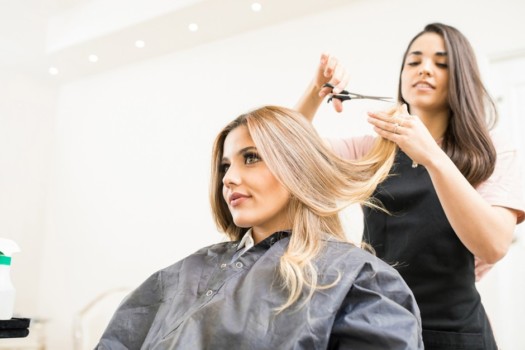 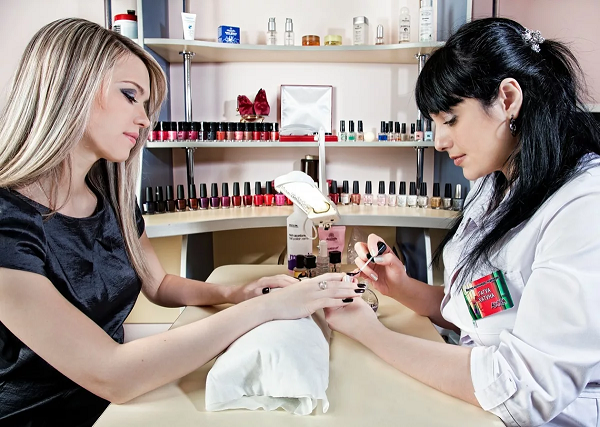 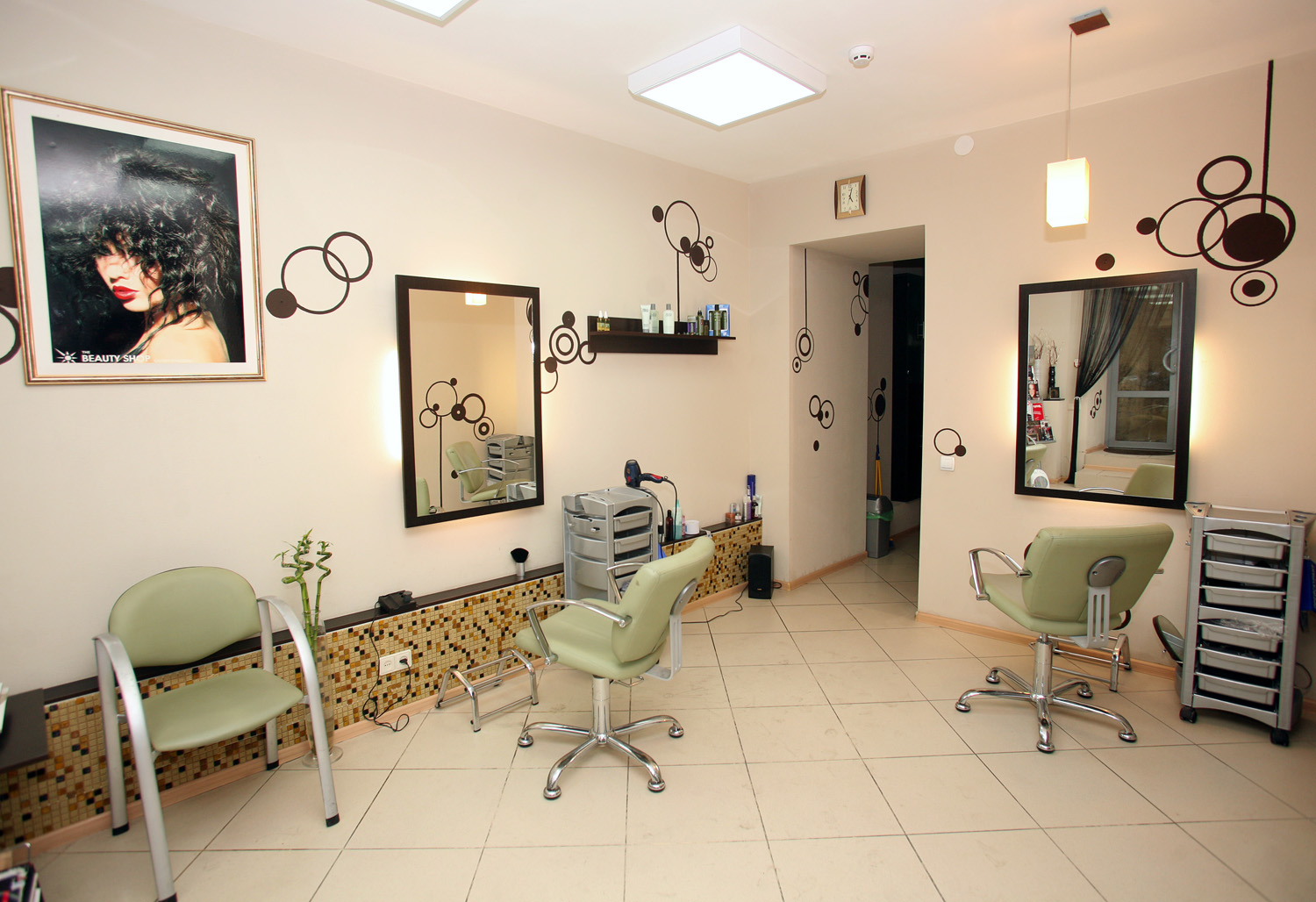 КТО ЗДЕСЬ БЫЛ И ЧТО ЗАБЫЛ?
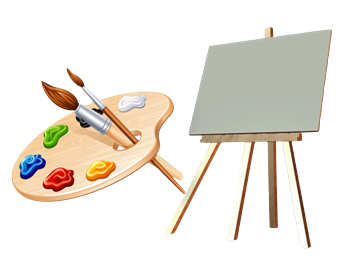 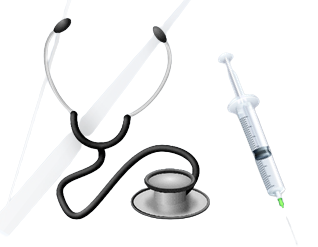 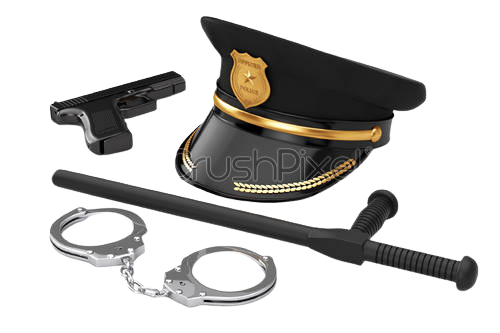 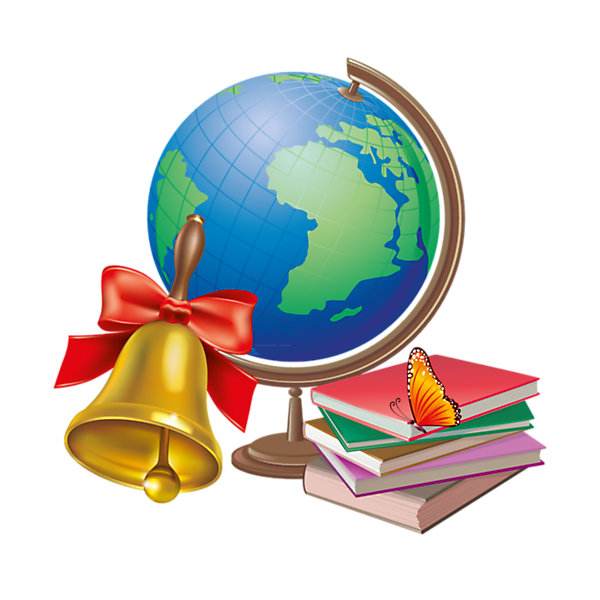 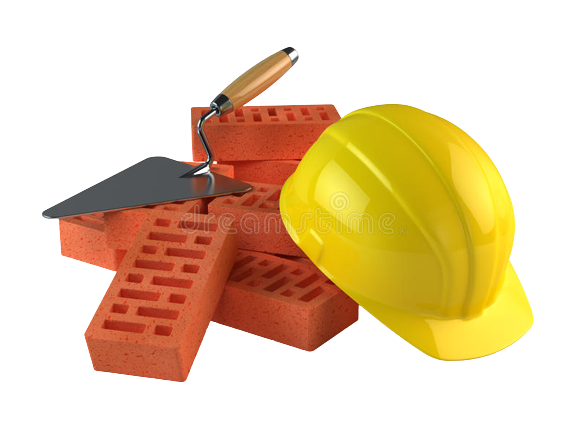 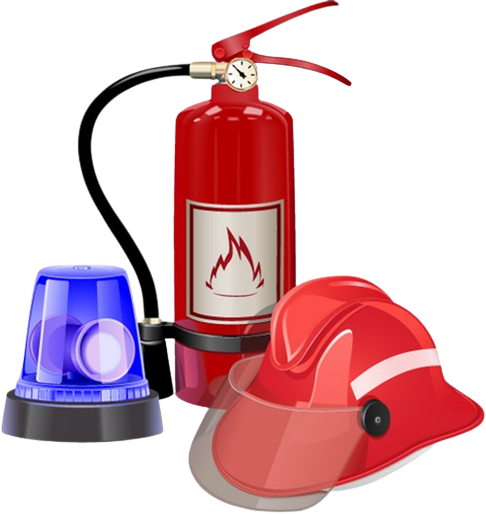 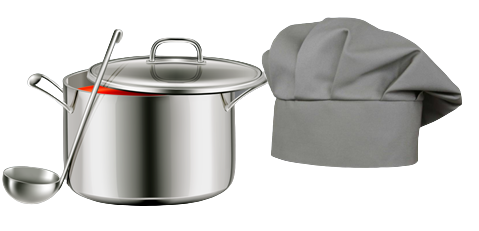 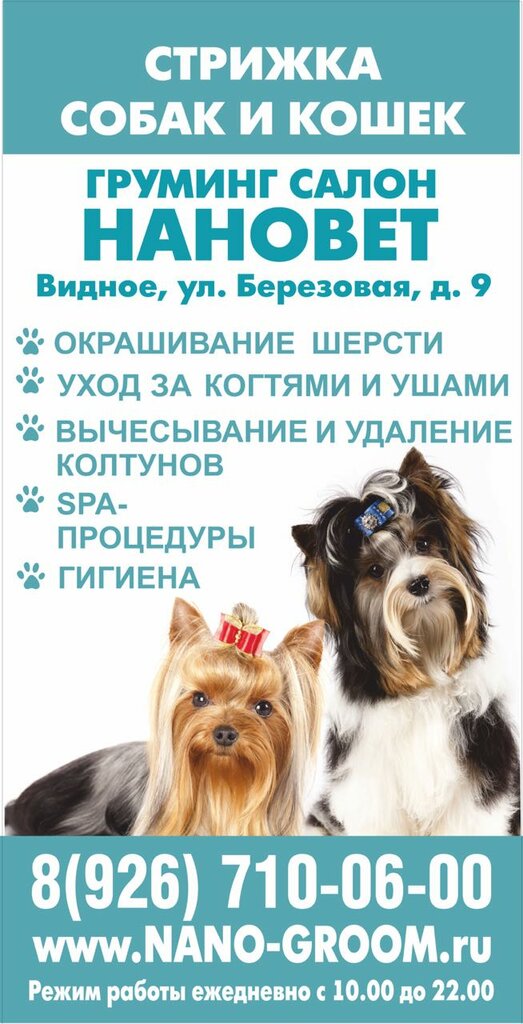 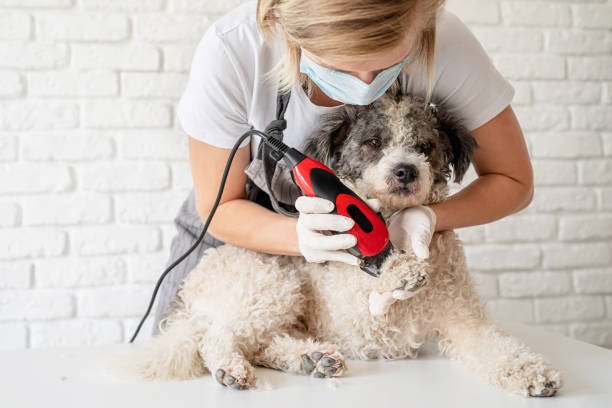 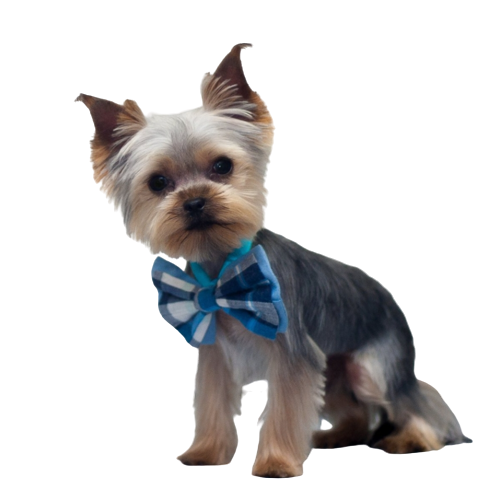 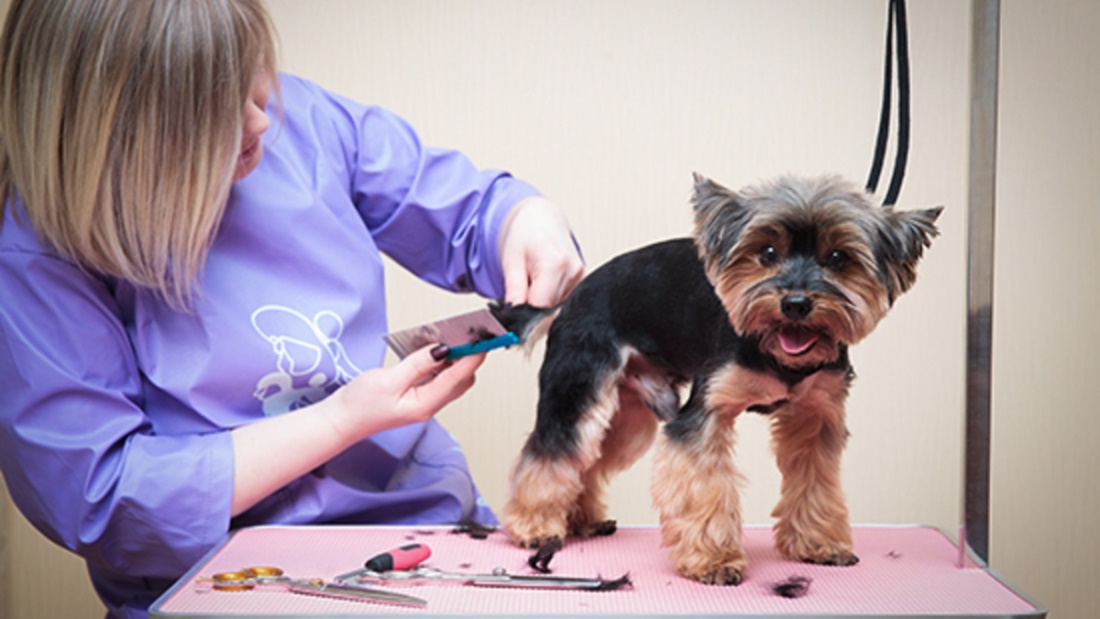 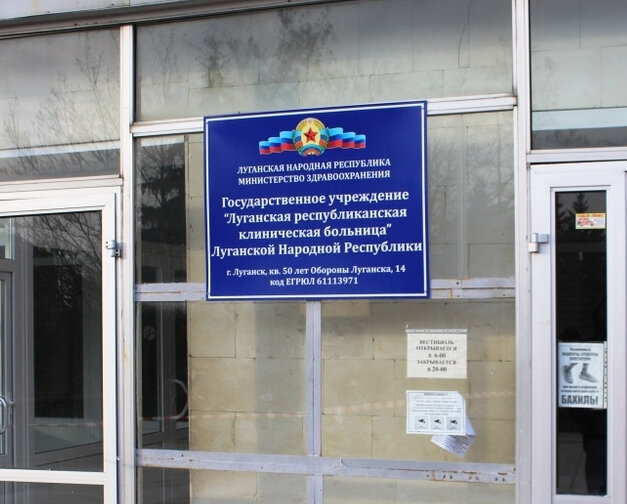 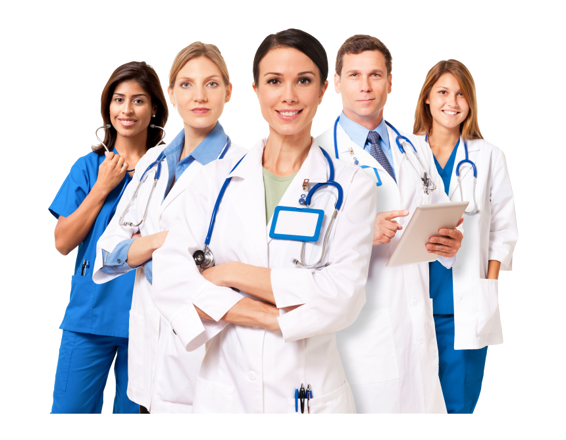 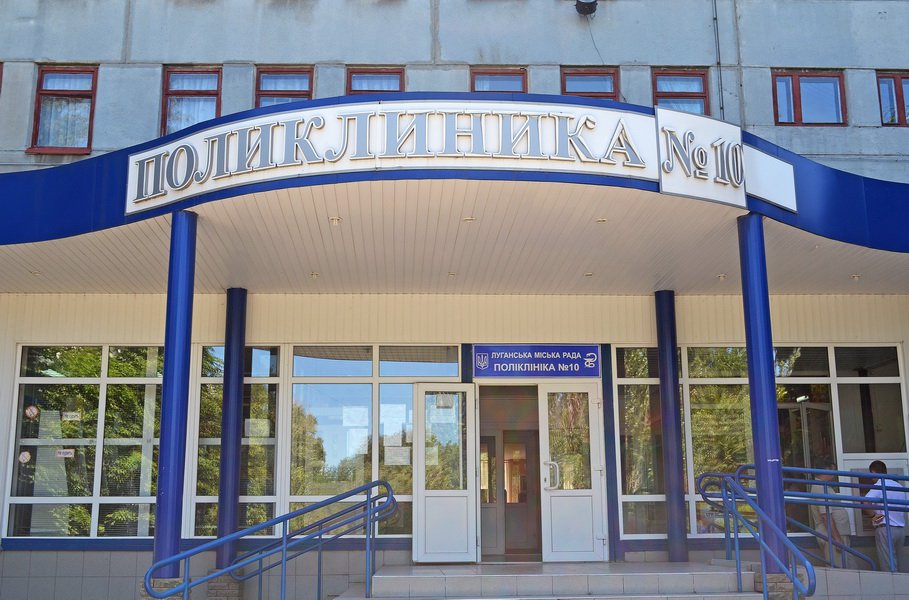 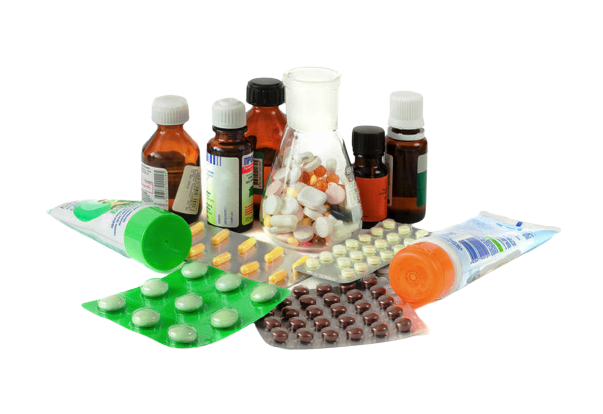 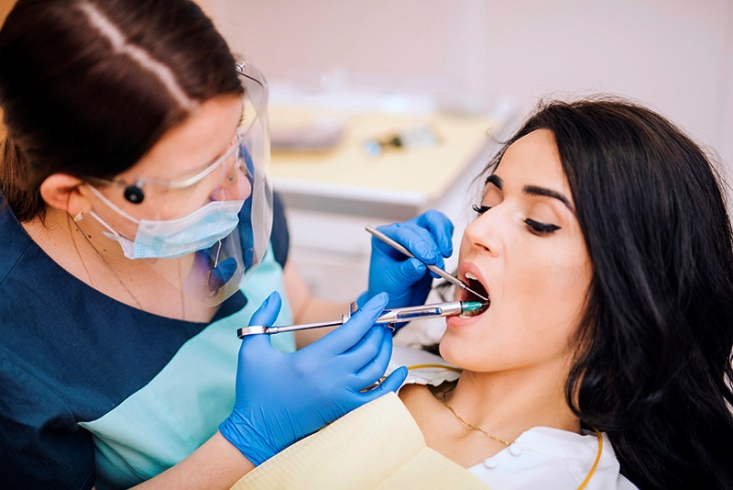 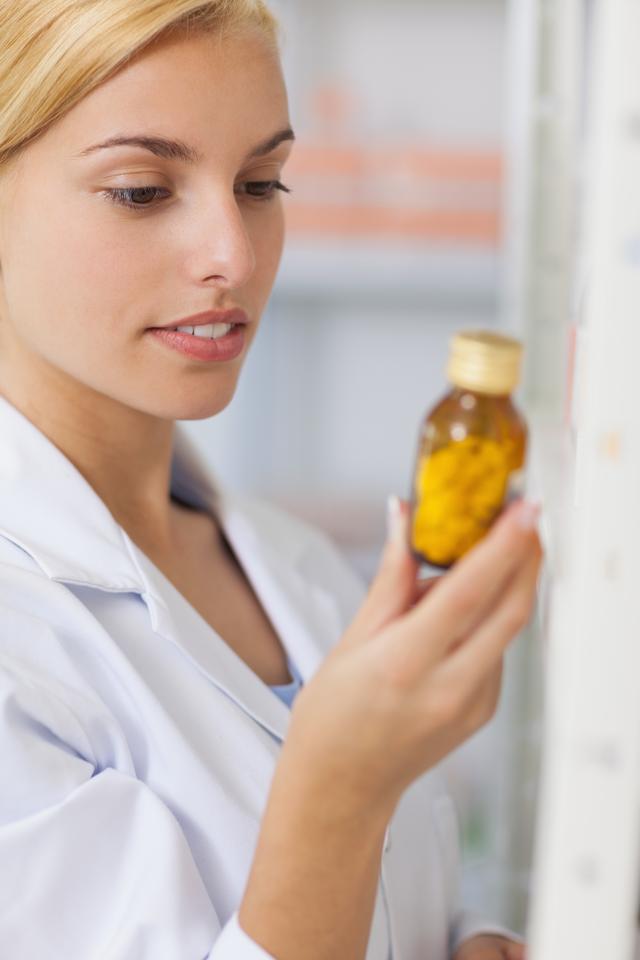 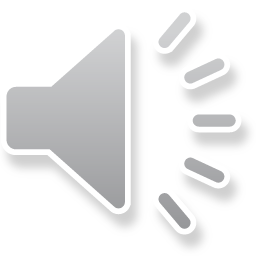 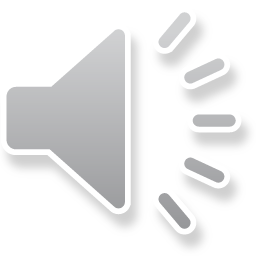 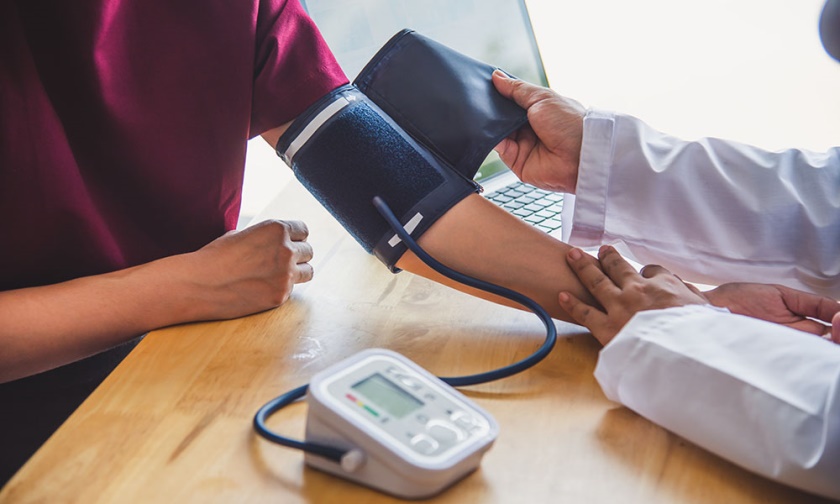 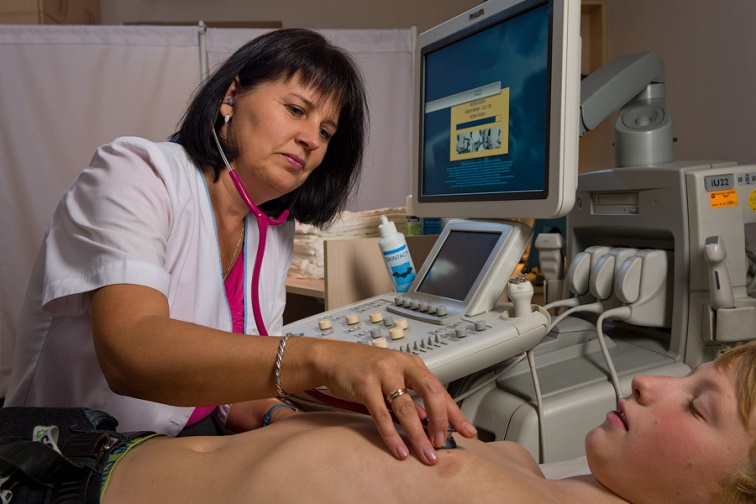 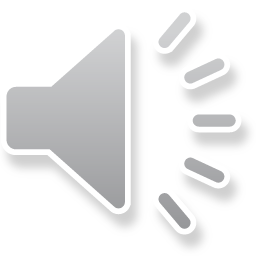 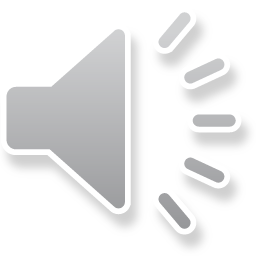 КТО ЧТО ДЕЛАЕТ?
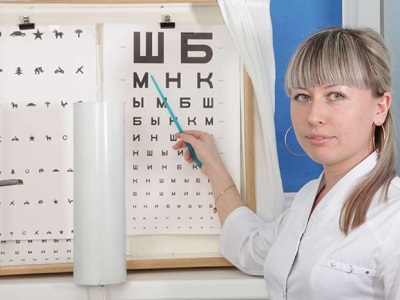 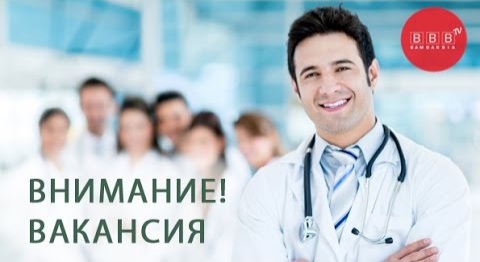 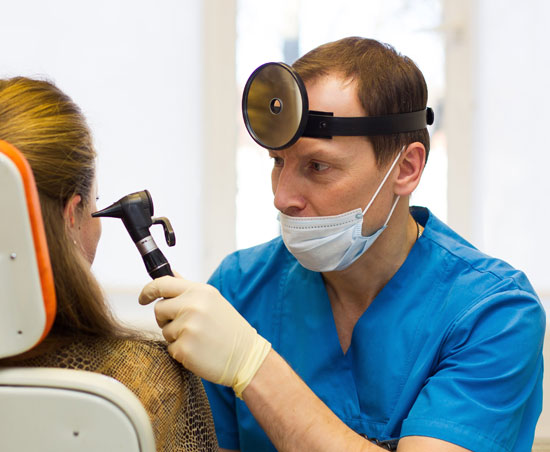 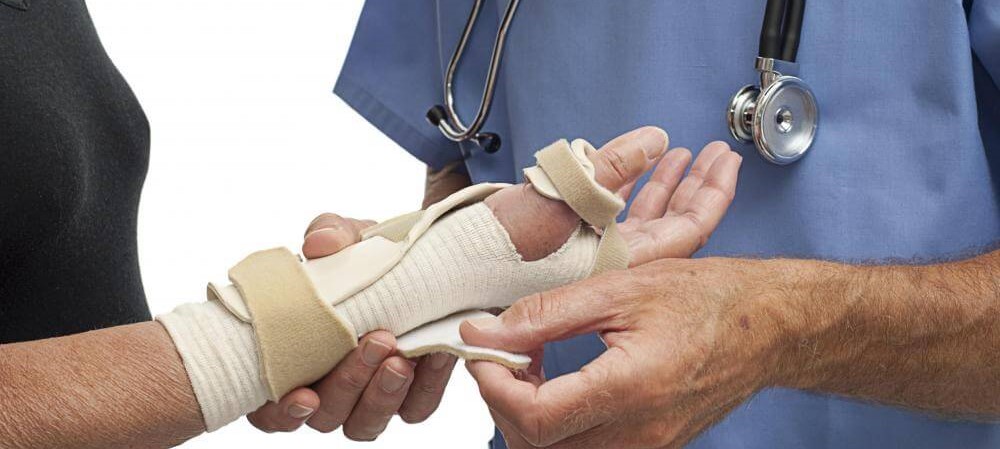 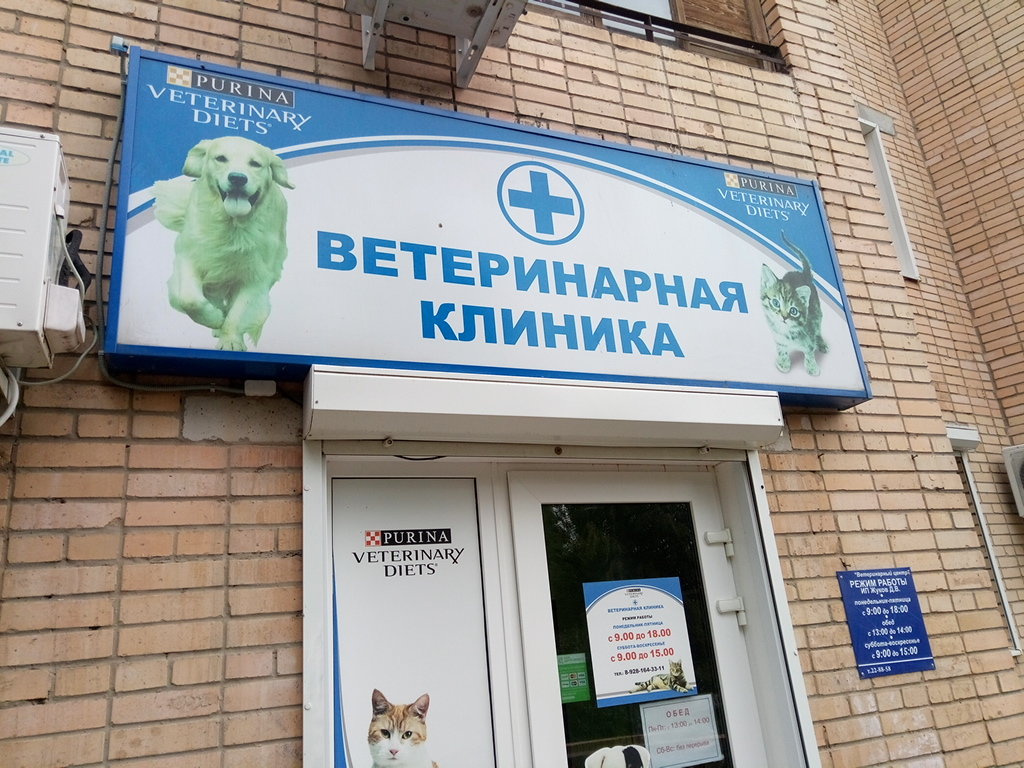 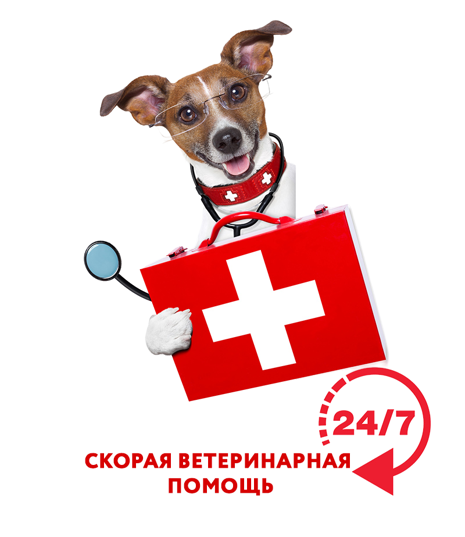 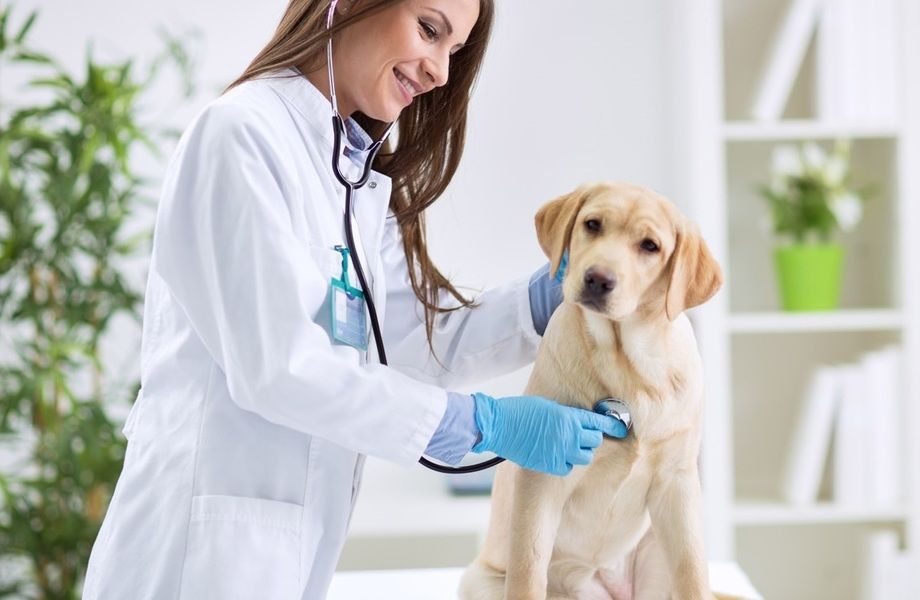 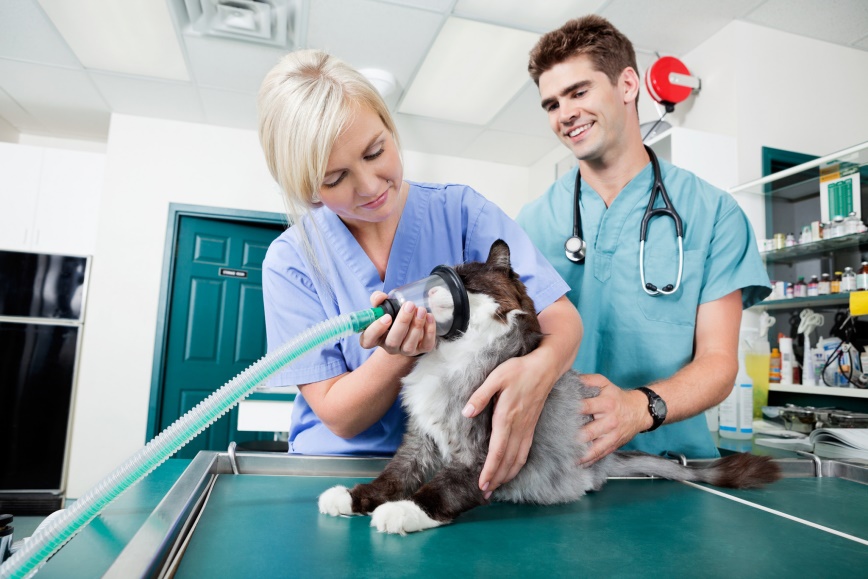 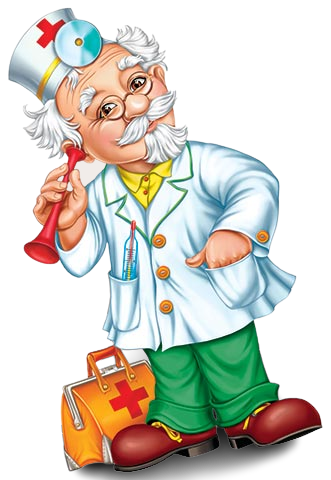 ай, болит…
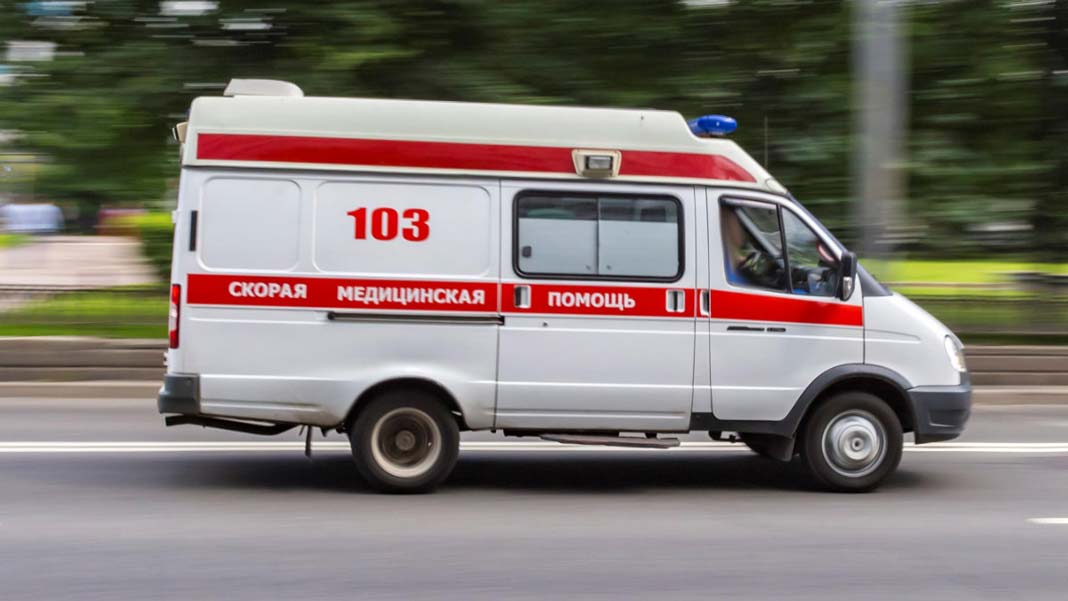 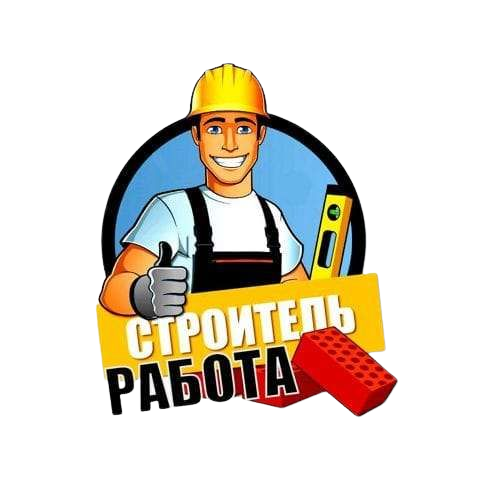 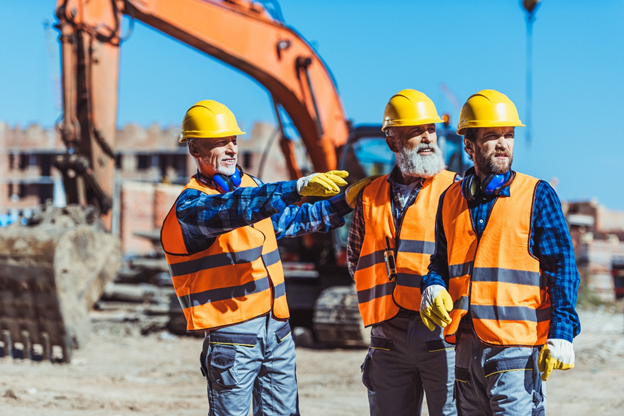 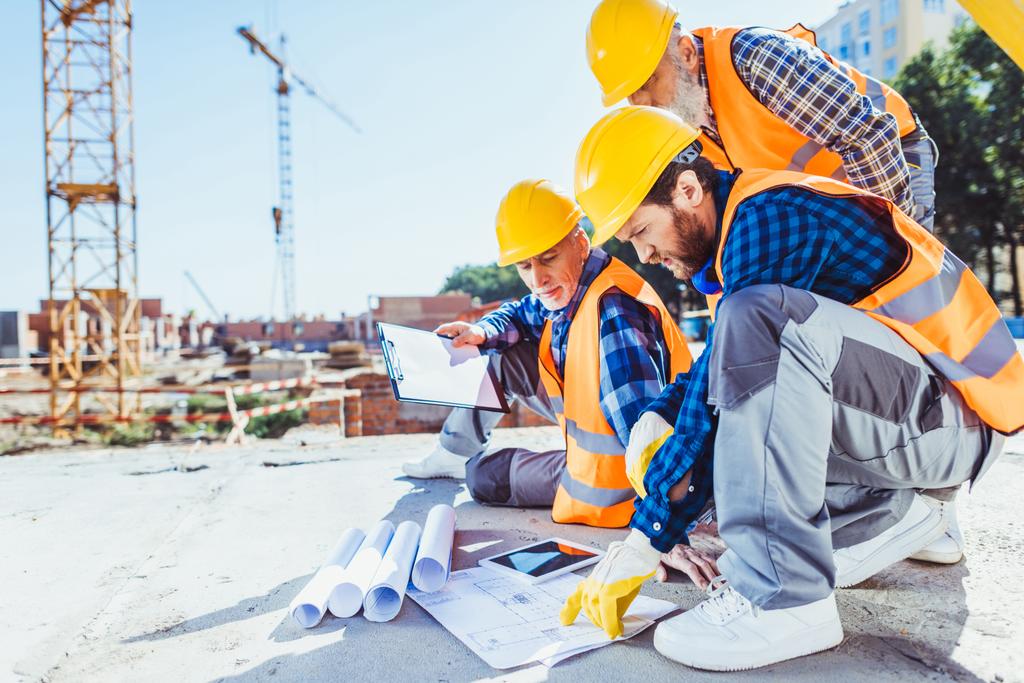 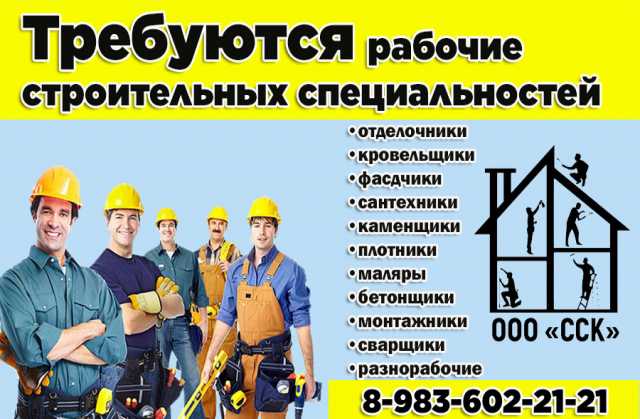 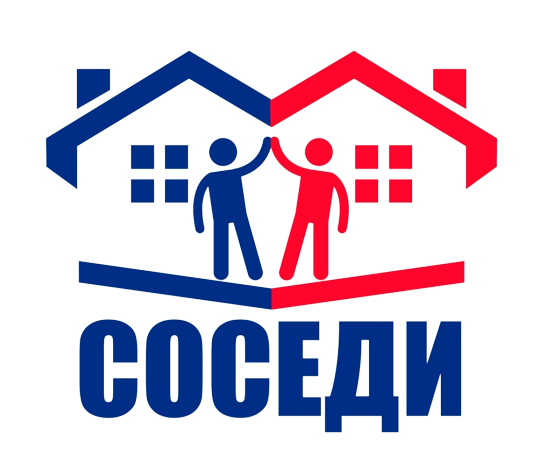 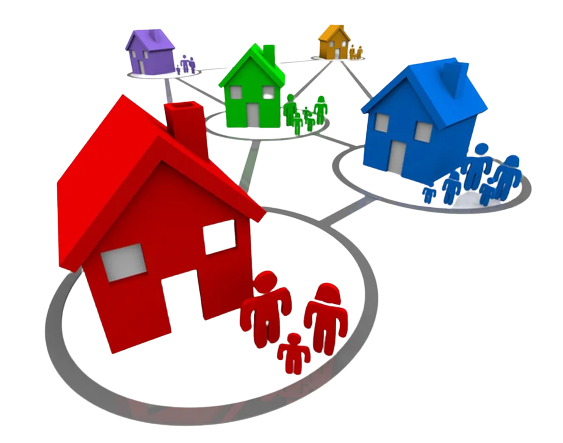 ЧТО ДЕЛАЮТ ЭТИМ ПРЕДМЕТОМ?
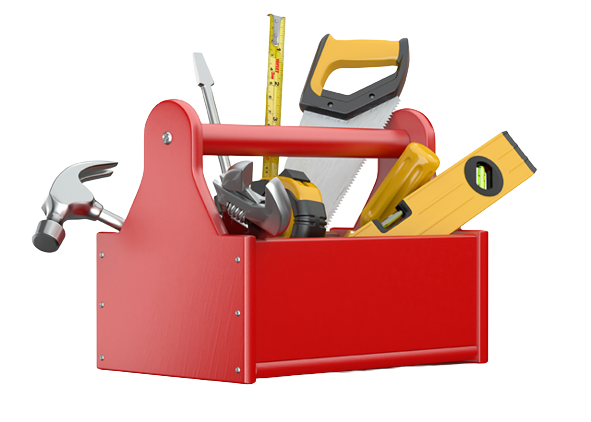 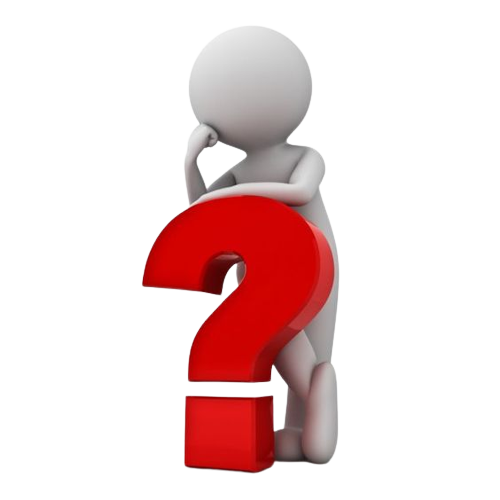 КОМУ ПРИНАДЛЕЖИТ ФРАЗА?
КАКАЯ ПРОФЕССИЯ ЗАШИФРОВАНА?
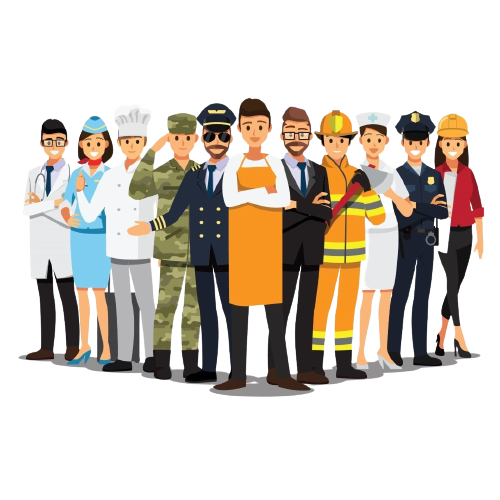 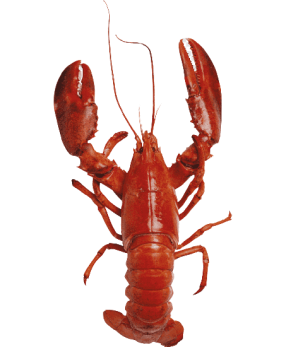 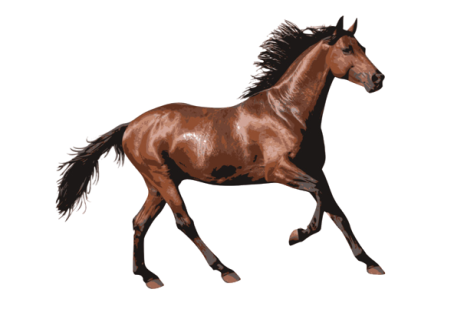 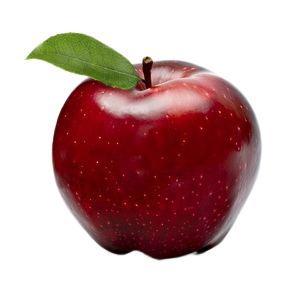 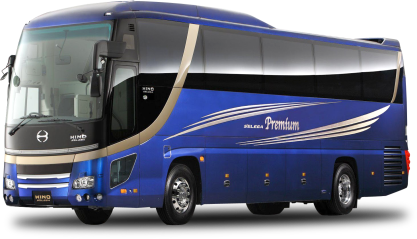 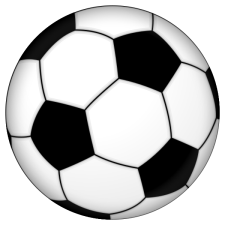 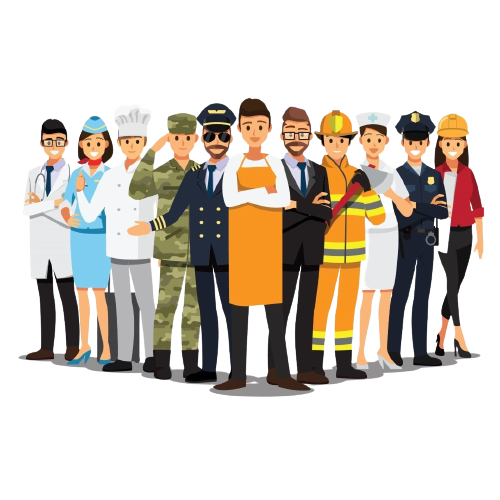 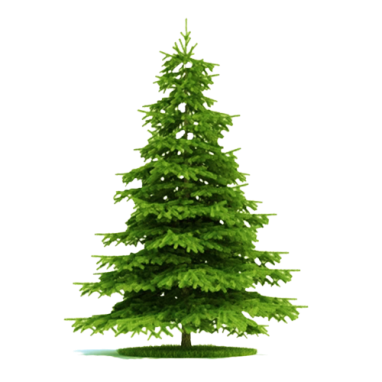 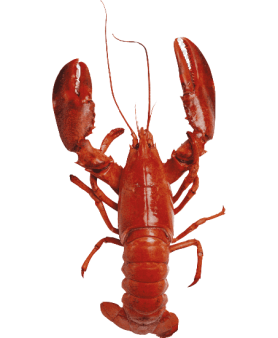 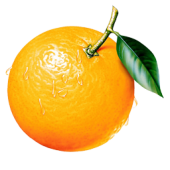 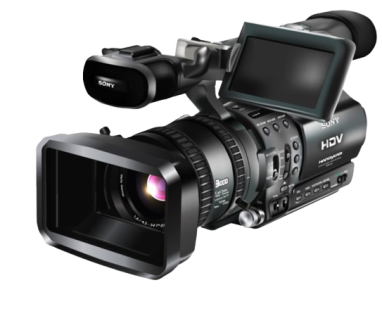 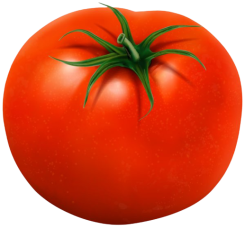 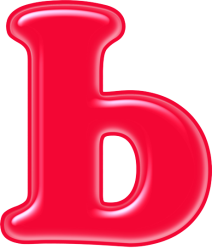 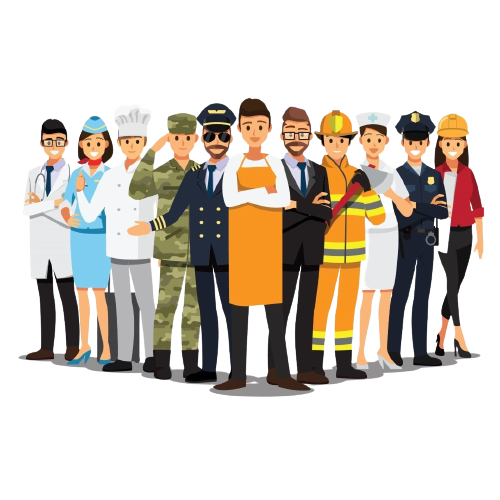 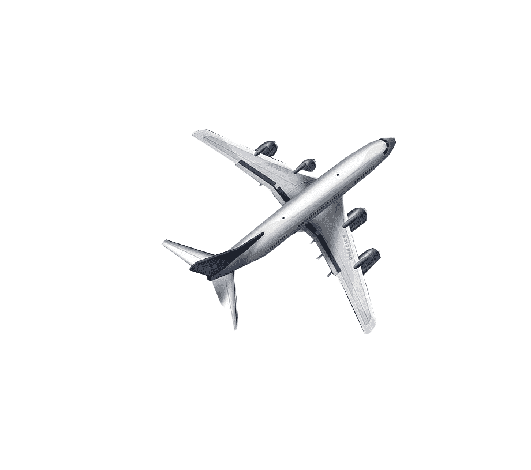 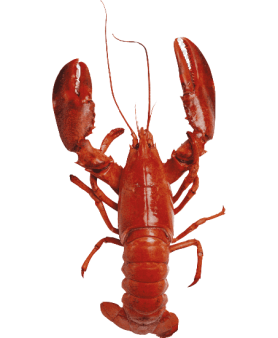 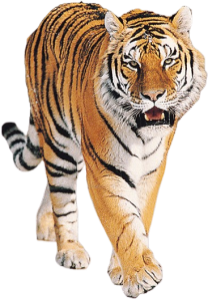 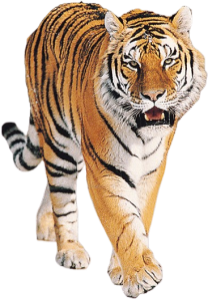 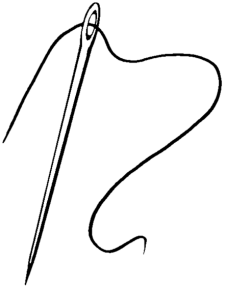 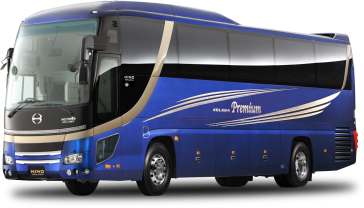 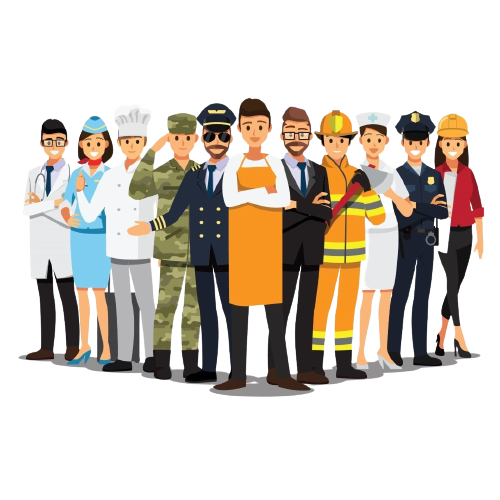 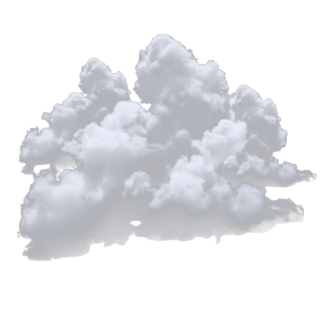 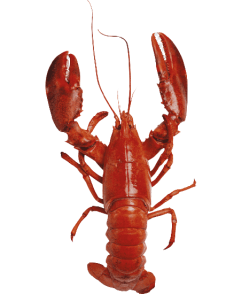 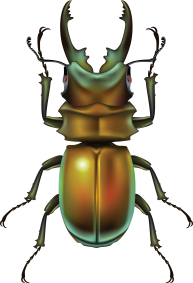 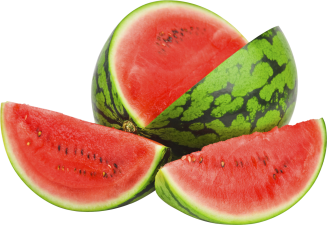 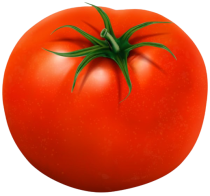 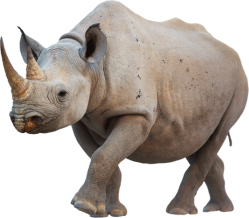 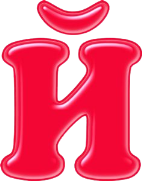 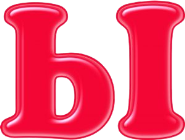 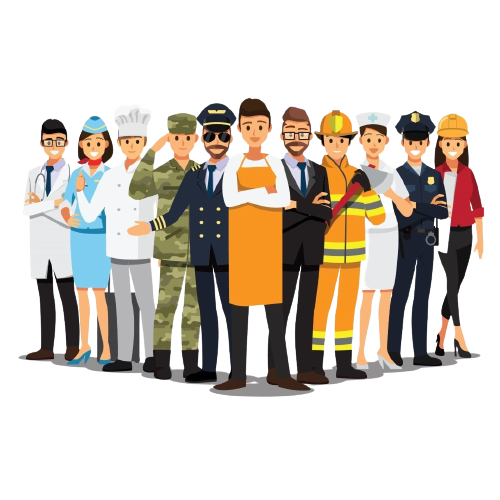 САМАЯ - САМАЯ
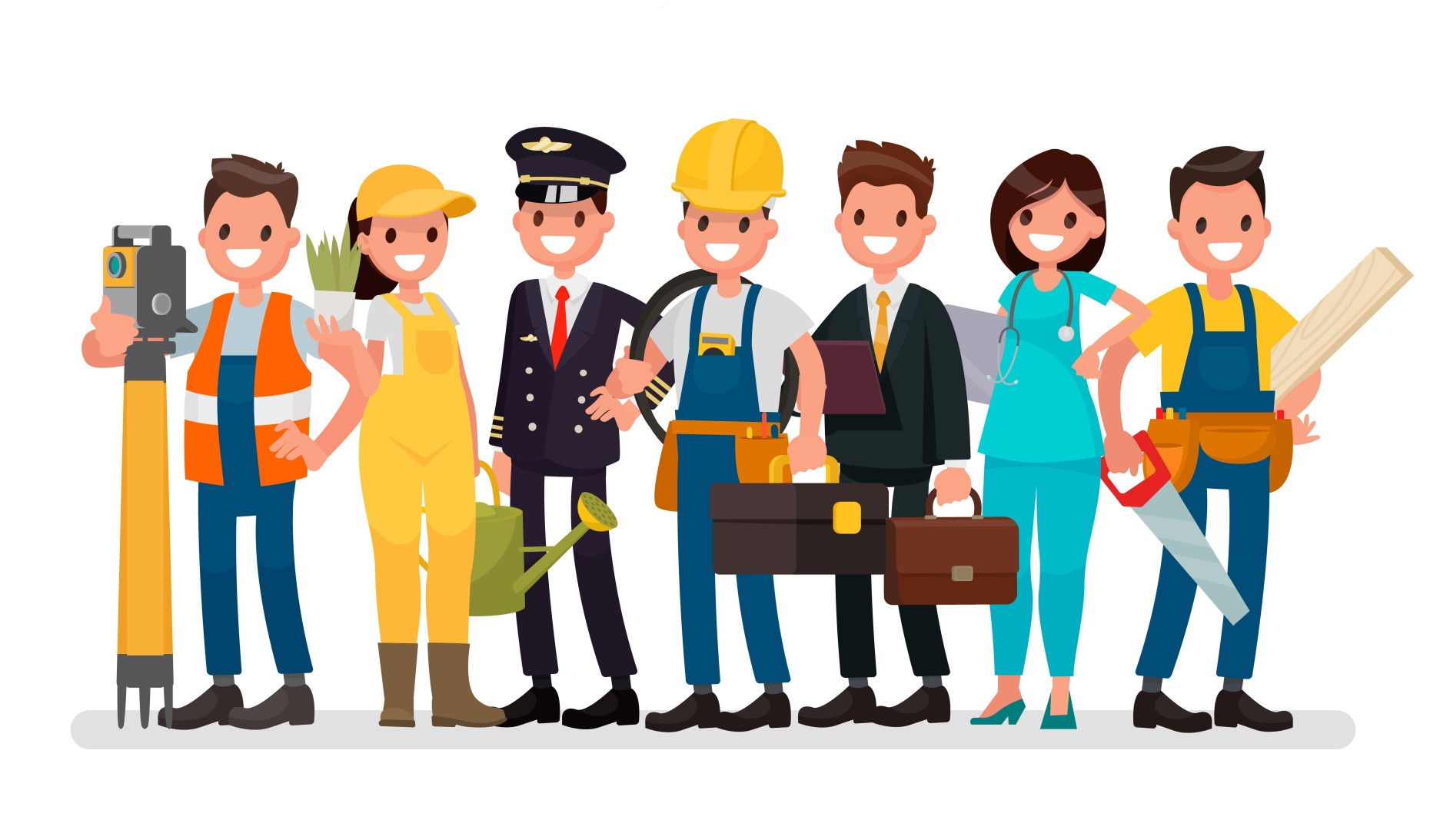 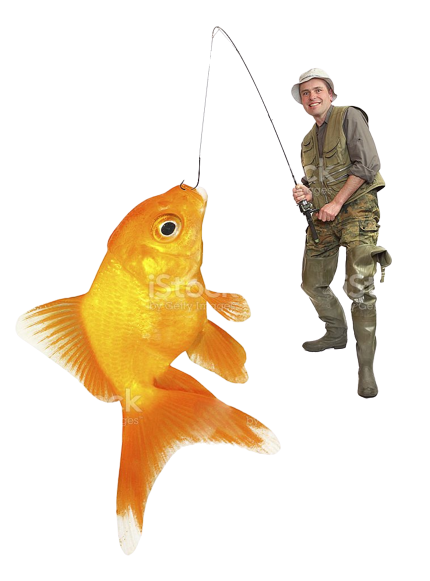 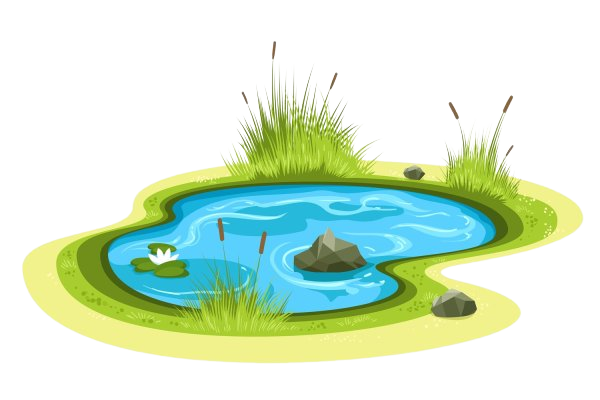 ПРОФЕССИЙ МНОГО В МИРЕ ЕСТЬ,
ИХ НЕВОЗМОЖНО ПЕРЕЧЕСТЬ.
СЕГОДНЯ МНОГИЕ НУЖНЫ
И АКТУАЛЬНЫ, И ВАЖНЫ!
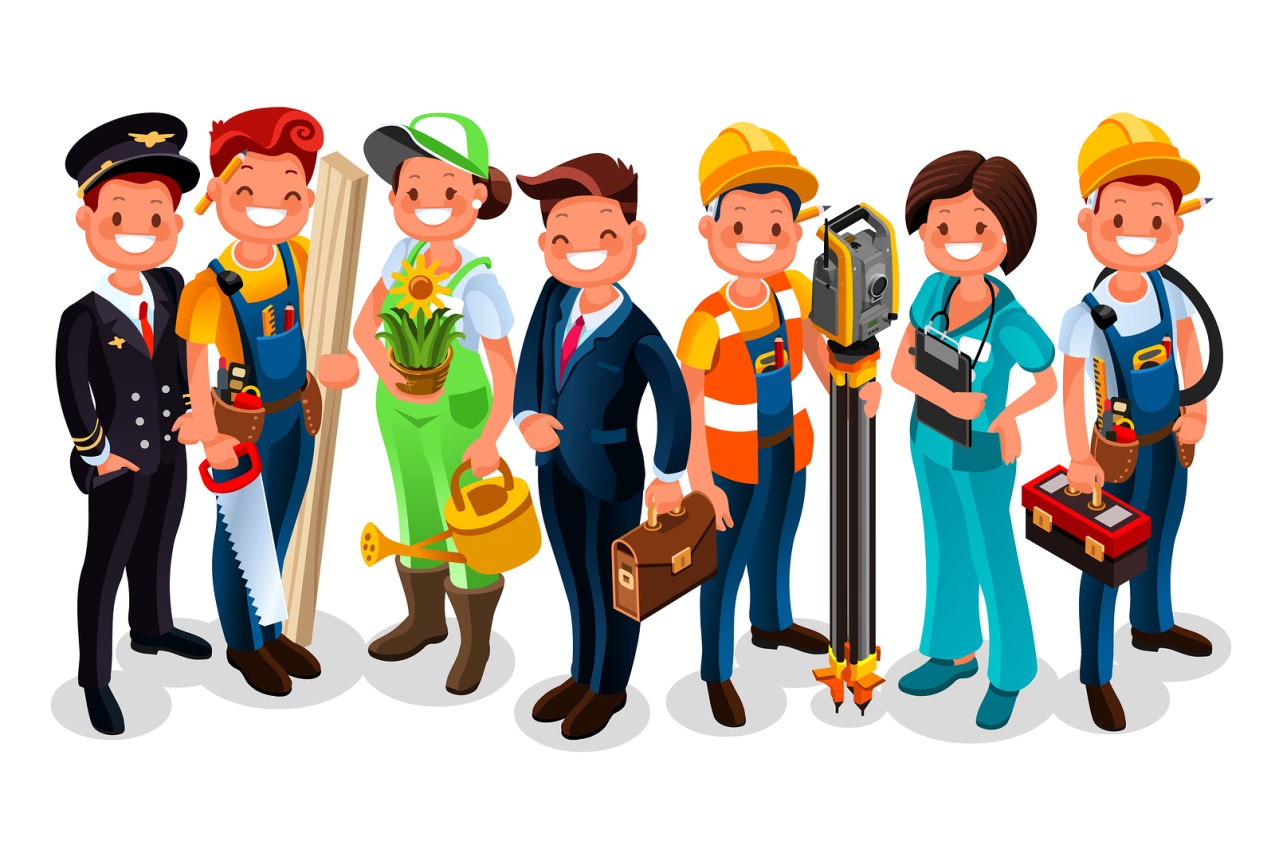